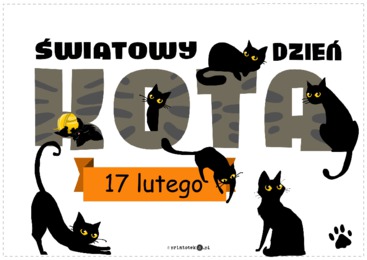 Światowy Dzień Kota (World Cat Day)-ma podkreślić znaczenie kotów w życiu człowieka i uwrażliwić  ludzi na często trudny koci los.
Nie wszystkie koty mają to szczęście, że posiadają rodzinę.             Dużo z nich ciągle poszukuje swojego domu.
Na adopcję czekają: 
Beza, Kleks, Kiala, Dolar, oraz wiele innych wspaniałych kotów.                 Poznaj kilka…
Dolar
I a 4 –month- old brave and curious kitten. He sleeps well all night long and play beautifully with his siblings.               Call 604-952-581
Beza and Kleks
Were born in the forest. They are afraid of dogs. The white kitten is suffered from injured paws and the  black is healthy.           ~Contact  by  Karolina Ząbek~
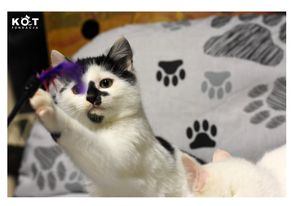 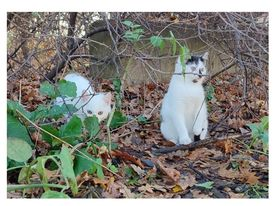 Kiala
Is just a kitten found on the street. She gets along with other cats and enjoys their company. She lives in Warsaw. Call: 604-952-581
Adoptuj- nie kupuj!
„Kotom bez trudu udaje się to, co nie jest dane człowiekowi- iść przez życie nie czyniąc hałasu.”
Przygotowane przez uczniów ze Szkolnego Koła Przyjaciół Zwierząt z klasy 3Hp: Jakuba Prokopczuka, Julię Nermer i Karolinę Ząbek. 


Informacje o kotach i zdjęcia w prezentacji są z strony: https://adopciaki.pl/
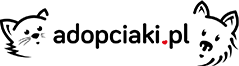